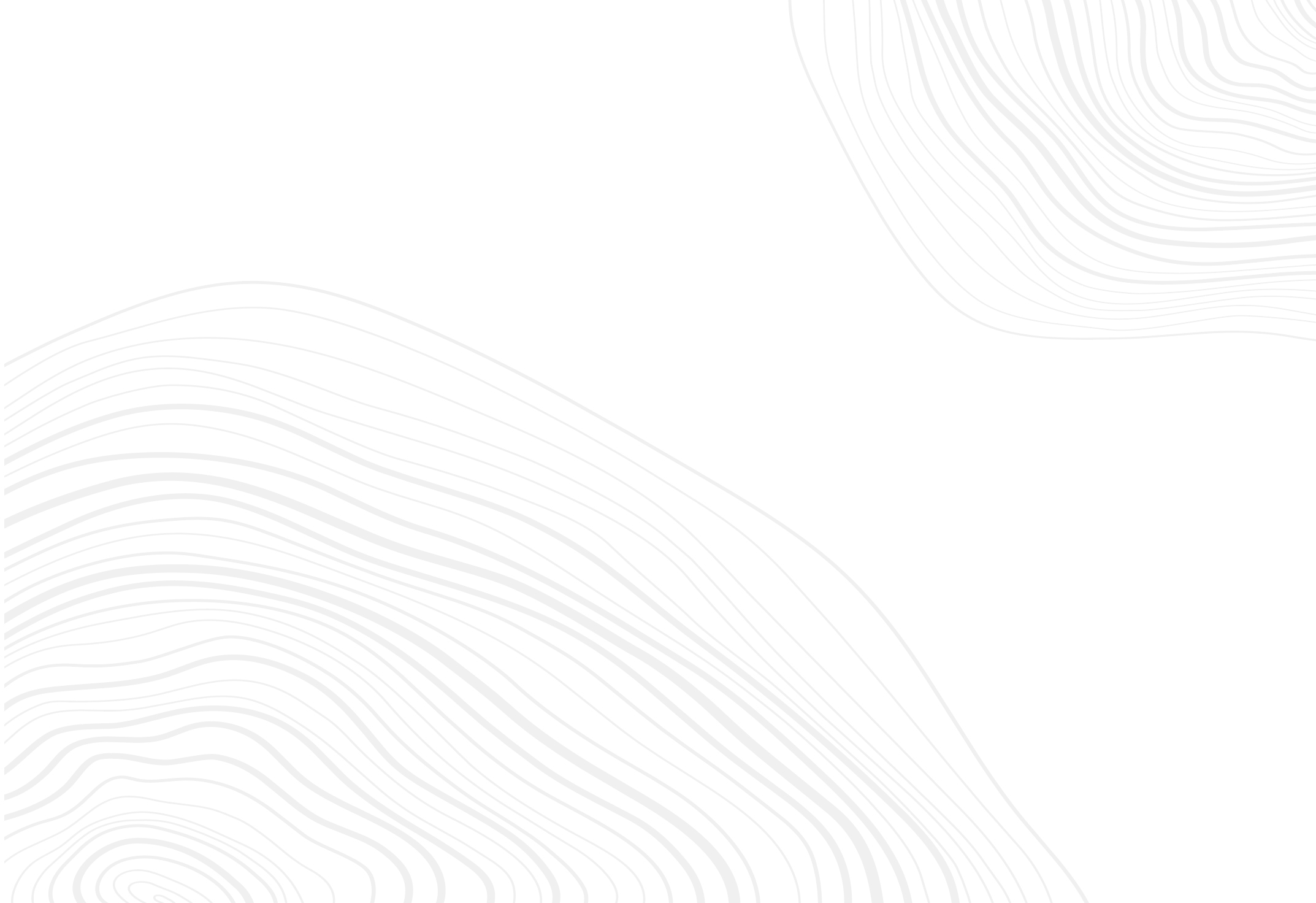 風險管理架構－風險管理組織與職掌
董事會為本公司風險管理最高決策機關
任命與監督公司管理階層
負責核定風險管理政策及重要風險管理制度
監督風險管理制度的執行，以確保風險管理機制之有效運作。
負責督導風險管理制度及計畫之制定與執行
確保公司具備完善的政策與程序來應對包括財務、營運、法規等各類風險，促使風險管理機制的透明化與合規性
俾利公司穩健經營與持續發展，保障股東與相關利益者的權益。
稽核室
隸屬於董事會，
協助董事會及經理人檢查及覆核內部控制制度之缺失，及衡量營運之效果及效率。
每年依風險評估結果擬定年度稽核計畫
定期向審計委員會及董事會報告稽核執行成果，以確保內部控制制度得以持續有效實施及作為檢討內部控制制度之依據。
由總經理統籌指揮各部門主管
擬定各項風險管理制度，
審查風險管理報告、策略及所提改善計畫，
督導風險管控措施及改善計畫溝通佈達風險管理事項，以及檢視評估風險管理措施之有效性。
為基本的風險管理與執行單位，對其業務職掌內的工作目標負風險管理之責，
依政策及相關內部規範推動、及執行日常風險管理；
部門主管應督導同仁執行風險辨識、評估、控制等風險管理業務，彙整相關資訊對上層主管報告，
視外部環境及內部策略改變決定風險等級並建議承擔方式，必要時協調跨部門之風險管理互動與溝通。